R
RE
RES
RESP
RESPE
RESPEC
RESPECT
RESPECT
What does it mean to you?
I am Phil Williams in my 60’s
I spent 18 years living around the world working in TV and theatre production.
During that time I travelled to remote locations such as the Amazon Rainforest  where I spent time with wonderful Indigenous people. 

Since 1996 I have been touring schools, colleges, universities and businesses promoting an understanding of the importance of RESPECT
I have put this programme together with no sound and only a few simple images.
I want people to go through this activity with thought, discussion and debate.
It is an opportunity to create and develop your own personal views on the importance of RESPECT in today’s world.
RESPECT
is a feeling of deep admiration for Someone, Something, Somewhere, Some theory.
Some Achievement.
RESPECT
RESPECT FOR ALL PEOPLE
RESPECT FOR THE ENVIRONMENT
(ALL LIVING THINGS)
RESPECT FOR ONESELF
RESPECT
Who or what do you RESPECT?
RESPECT....
Can be closely linked to 	INSPIRE.

The RESPECT I have for Amazonian Indians is also linked to the way they INSPIRE  me with their aim to protect all living things.

My mother is 96 lives on her own and I RESPECT her as my mum but she also INSPIRES me because of the way she has handled the virus situation.
RESPECT
I RESPECT ......

Nelson Mandela  for what he did for humanity especially after all he went through.
The Indigenous people of the rainforest who spend their lives protecting the forest for ALL humans
Greta Thunberg and Malala Yousaafzai for showing that one person can make a difference.  I RESPECT who they are what they stand for and what they have achieved.
Homeless People of the world as they have as much right to be here as me.
RESPECT
I RESPECT ......

All living things as we are linked.                              Biodivesity is so important for us all.

I RESPECT the Culture and Lifestyle of people around the world
CORONAVIRUS
In Melbourne, Australia Flinders University and Latrobe University have been carrying out research and
	Nikolai Petrovsky Professor of Medicine states: 
The finding of the study shows that the Coronavirus is very likely to be            man-made.
During this ongoing global situation are we showing RESPECT
Respect for the virus and the continued worldwide problems it has created.........

..........but there is another RESPECT linked to the virus..........
RESPECT
Respect for each other.

Look at the way Essential Services have come together like never before showing RESPECT for each other and working together to find solutions.
Essential Services include:
Health and Social Care
Transport
Utilities
Public and National Security
Food and Necessary goods                
Local and National Government
Key Public Services
Education and Childcare.
RESPECT
We have RESPECTED the need of the old and lonely......
........by visiting where possible or making a phone call to remind people they are remembered, cared for and not forgotten.
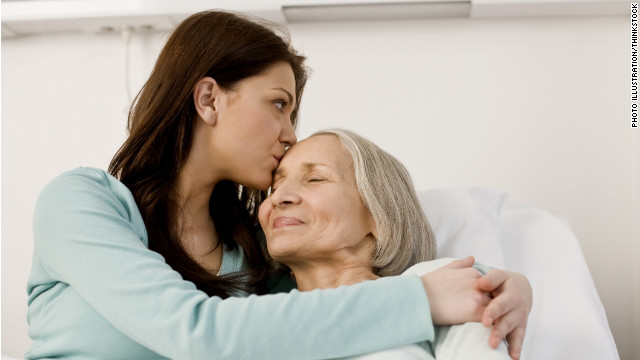 RESPECT for each other by
Carrying out the wishes of the government and scientists.
Wearing Masks
Washing hands often
Keeping a distance.....

That is showing RESPECT             for others.
However:
There are those who show no respect...thinking only of themselves.

Those who refuse to wear masks. 
Those who think they can congregate with friends in a pub rather than keep their distance.
Those who think they can do what they want?

This lack of respect sadly runs into other areas
Lack of Respect......
Those who actively support and promote the destruction of the Rainforest for personal short term financial gain ......... Knowing we cannot get it back the negative impact on the local people and the planet especially for future generations.
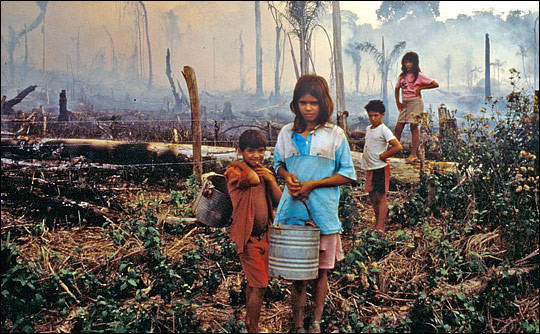 Black Lives Matter
The movement has been in the spotlight in 2020 but has been around since 2013.

Campaigning against racism and violence aimed at black people.
It aims to intervene in violence inflicted on Black Communities and Black people globally.
Black Lives Matters
Aim to hold RESPECTFUL protests and demonstrations.

The RESPECTFUL SIDE OF                   
BLACK LIVES MATTER is worthwhile but like all good organisations they are often infultrated by disrespectful people who care only about themselves and have know link or understanding of the organisation in question.
Respectful
Disrespectful
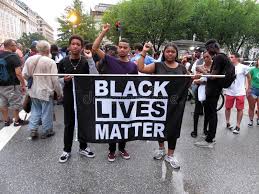 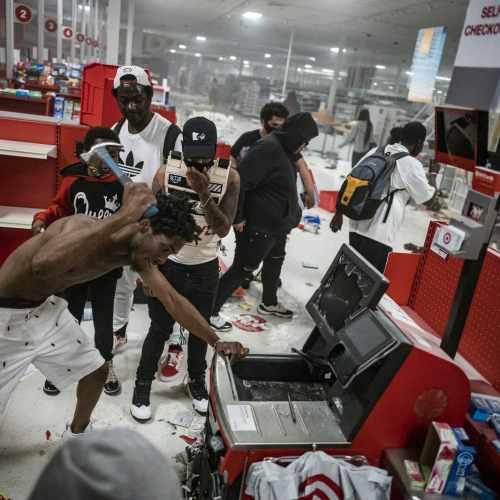 Which of these actions has more impact on the                                     population and public?Both are reported to be BLACK LIVES MATTER protests.
Climate Change.....Is this a RESPECTFUL way for us to treat the planet and your future?
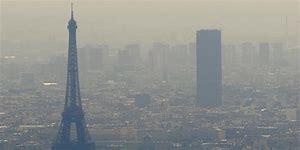 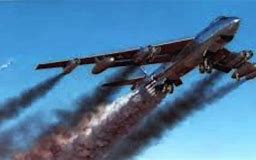 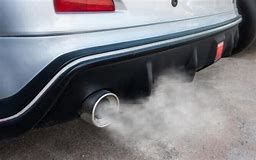 Climate Change is normal.......
.........it’s just that one species US is speeding up the process resulting in:

Ice Caps Melting
Sea Levels Rising
Erratic weather patterns
Increased flooding and Coastal erosion
Increase of Global Forest Fires
Loss of Food. 
Loss of Life
Is this a RESPECTFUL way for us to live?
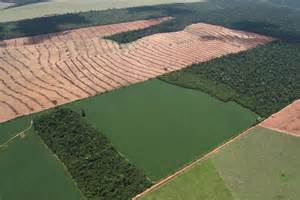 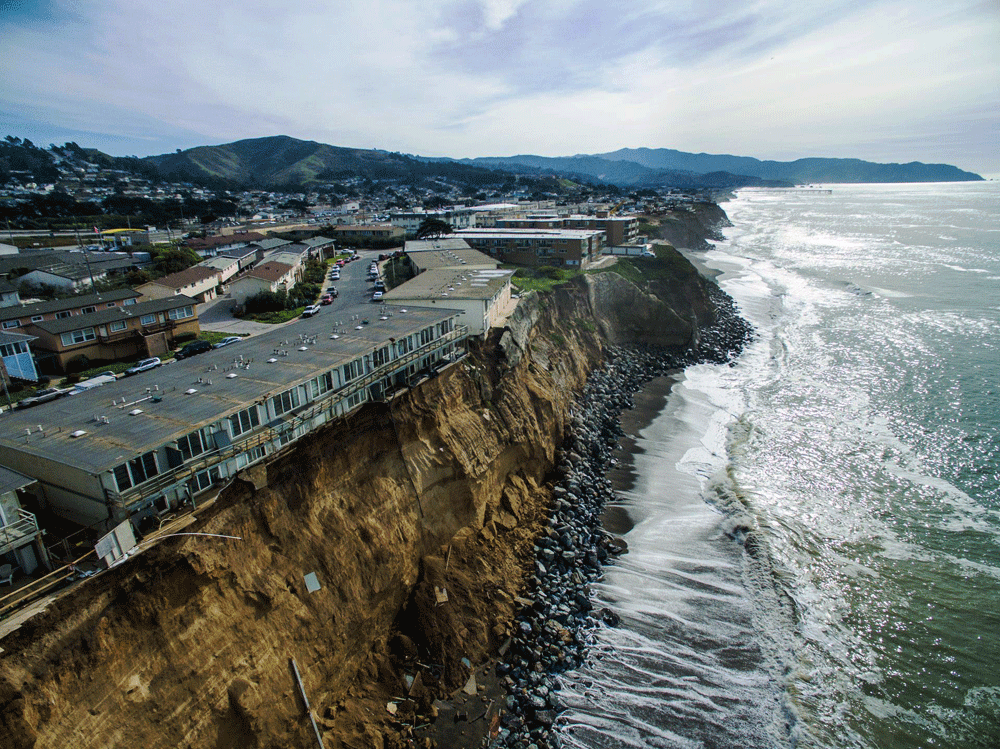 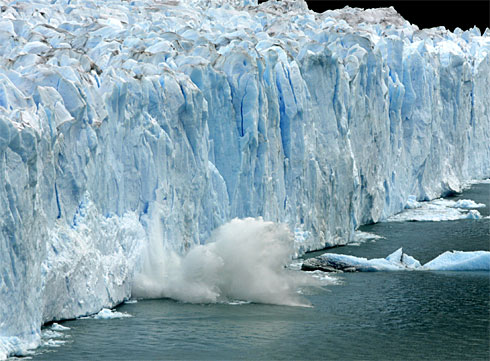 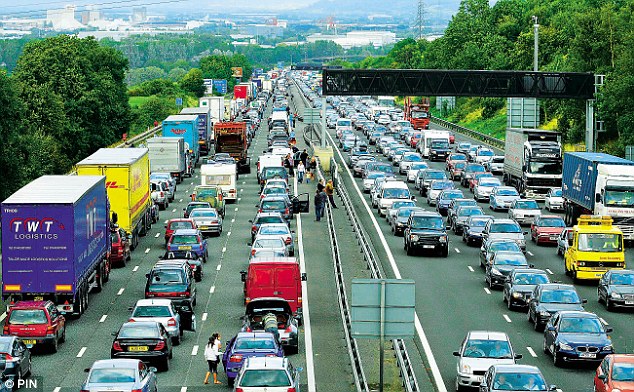 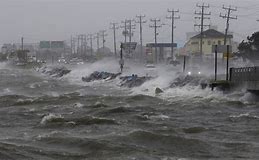 The more pollution the faster the change
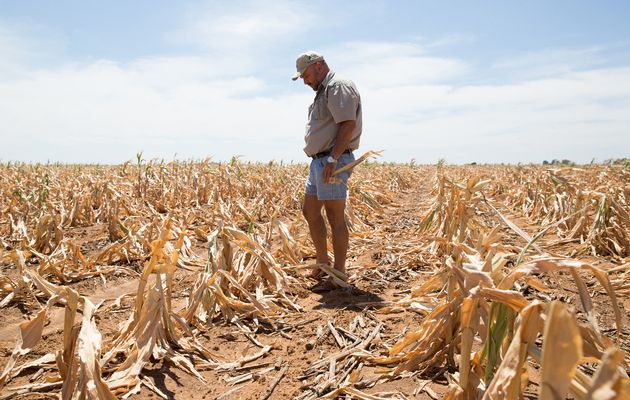 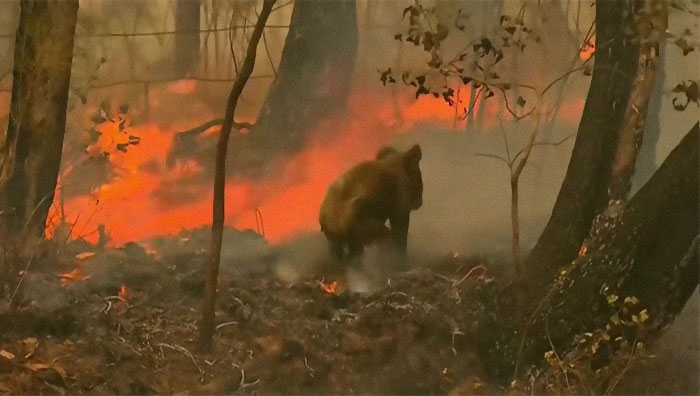 Is this a RESPECTFUL                           way for us to 	
	treat the planet.
 
OUR home.
Whether you have a religion or not is fine but it should be pointed out
Most religions through their teachings and books tell us to be 
RESPECTFUL AND TAKE CARE OF ALL LIVING THINGS.

This includes Humans.
Around the world there are:
2.1 Billion CHRISTIANS

1.3 Billion MUSLIMS/Islam

900,000,000 HINDUS

470,000,000 BUDDHISTS

 14,000,000 Jews
Muslims see themselves as having responsibility towards the world and the environment.                                         
Christianity teaches about caring for the environment through the Bible.
Islam states: Humans are on the world as trustees to the world for future generations.
Hinduism:	People should use the world unselfishly in order to maintain the natural balance.
Sikhism: Believe that Waheguru created the world as a place where every type of plant and animal could live to prove that they are good enough to be important to the planet.

Judaism: The planet belongs to everyone.

Buddhists and Hindus: Believe in doing no harm
We humans come in different shapes, sizes, ages, colours, religions, faiths and interests.
We need to be RESPECTFUL  of ourselves and each other.
We need to learn to be
PROUD OF OUR DIFFERENCES.

PROUD OF WHO WE ARE.

PROUD OF WHO YOU ARE.
WHAT DO YOU SEE?
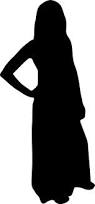 A fellow human being.
We don’t know their name.
We don’t know where they are from.
We do not know if they have a religion.
We do not know their views and ideas.

BUT WE DO KNOW THEY ARE A FELLOW HUMAN BEING.
We need to RESPECT them for who they are

In the same way you would want others to RESPECT  YOU.
RESPECT
Who or what do you RESPECT?
Has it changed?
How can we create.....
A MORE RESPECTFUL WORLD.

A MORE CARING WORLD.

A MORE SUSTAINABLE WORLD.
Your Challenge
For ALL people
How would you make a
	more respectful caring world?
It’s YOUR FUTUREYOU ARE AN IMPORTANT PERSONIT IS IN YOUR INTEREST TO MAKE A DIFFERENCE
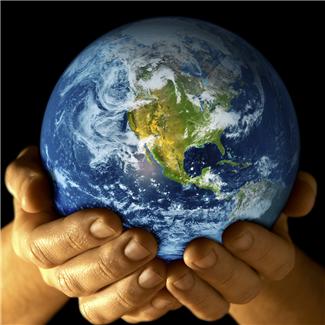